Snowmass’21Joint AF-EF Meeting on Future Colliders“Day 1”(June 24, 2020 – Projects with TDRs or CDRs)
Summary: Machine Parameter “Standard Tables”
https://indico.fnal.gov/event/43871/
https://indico.fnal.gov/event/43872/
June 24 and July 1 AF-EF talks (10 am EST)Day 1: 10 min + 5 min Q&A = 15 min total/talk Day 2: 10 min + 10 min Q&A = 20 min total/talk
Day 1: https://indico.fnal.gov/event/43871/
Day 2: https://indico.fnal.gov/event/43872/
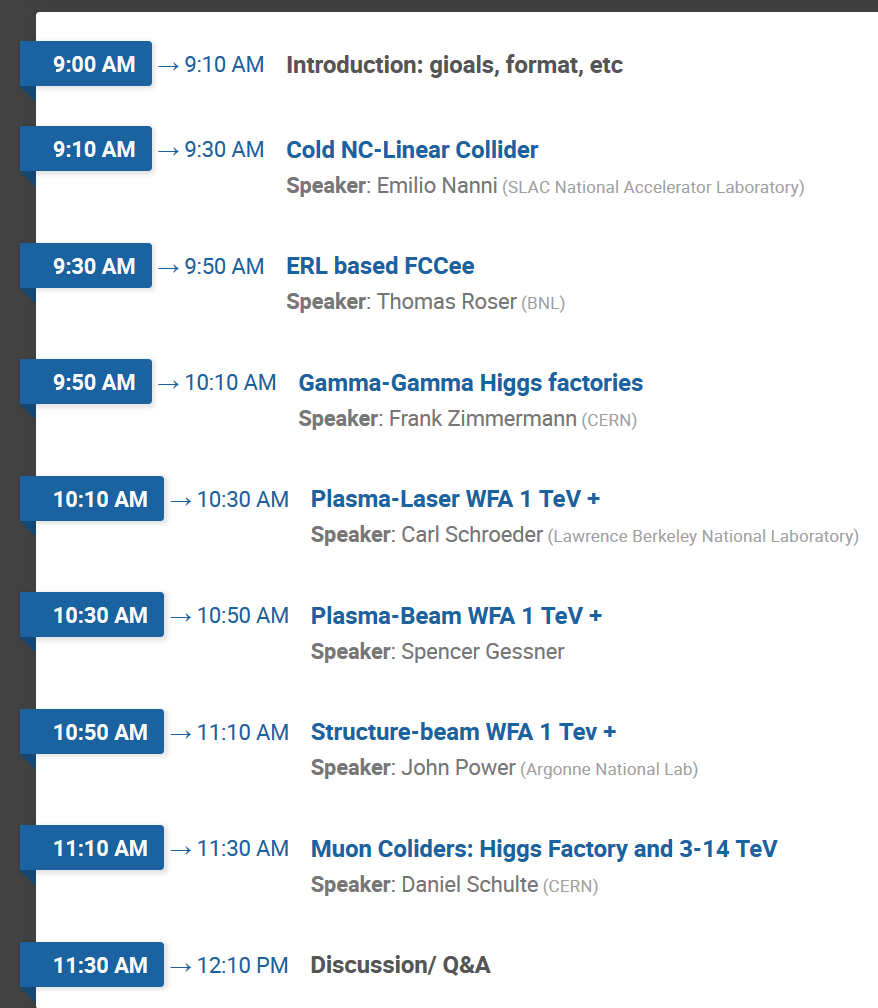 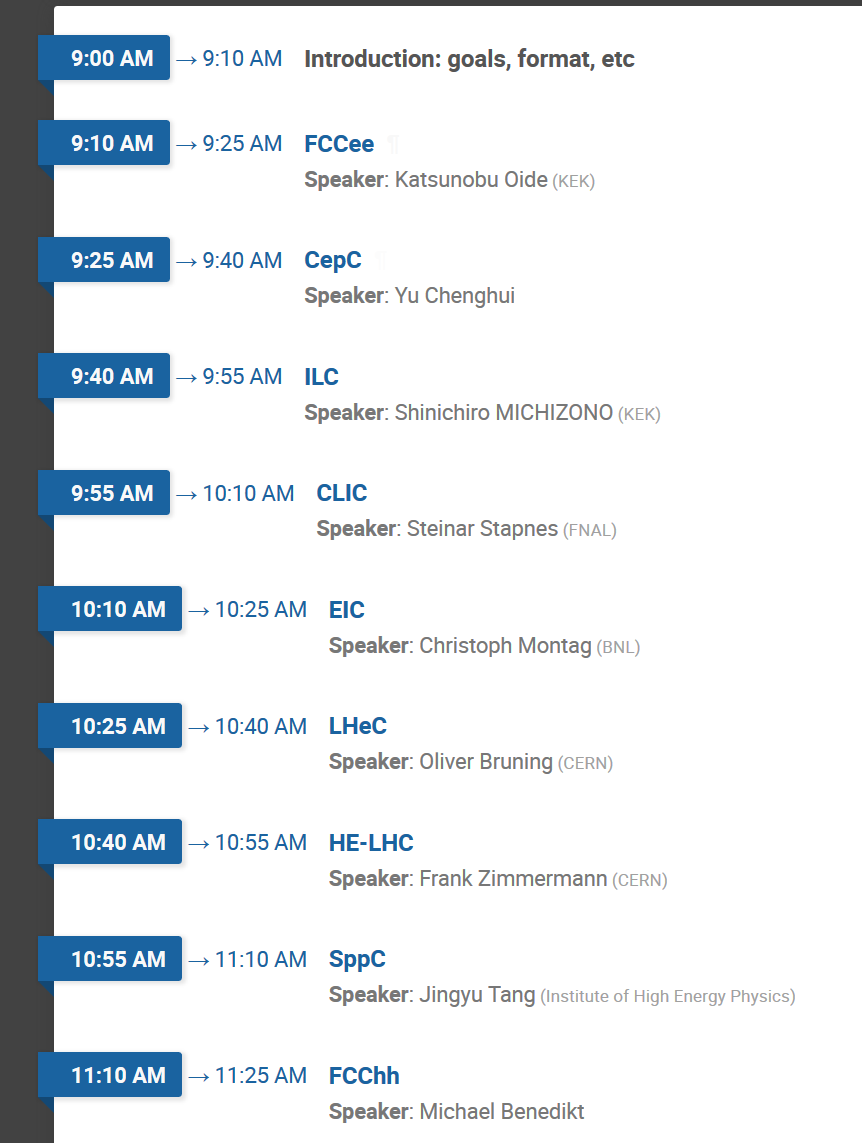 6/24/2020
Facility “Standard Table”
FCCee – Katsunobu Oide
CepC – Yu Chenghui
ILC – Shinichiro Michizono
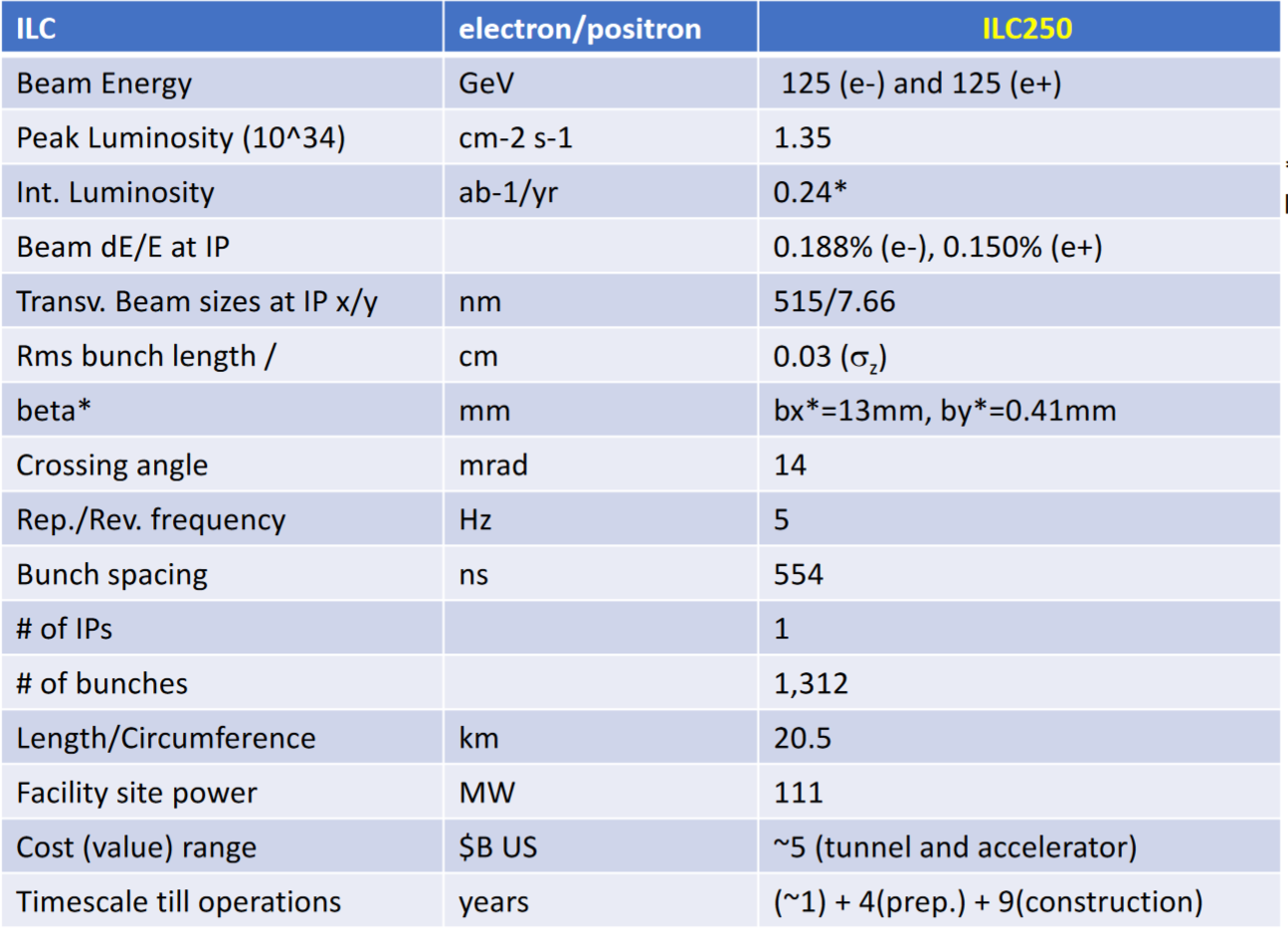 CLIC – Steinar Stapnes
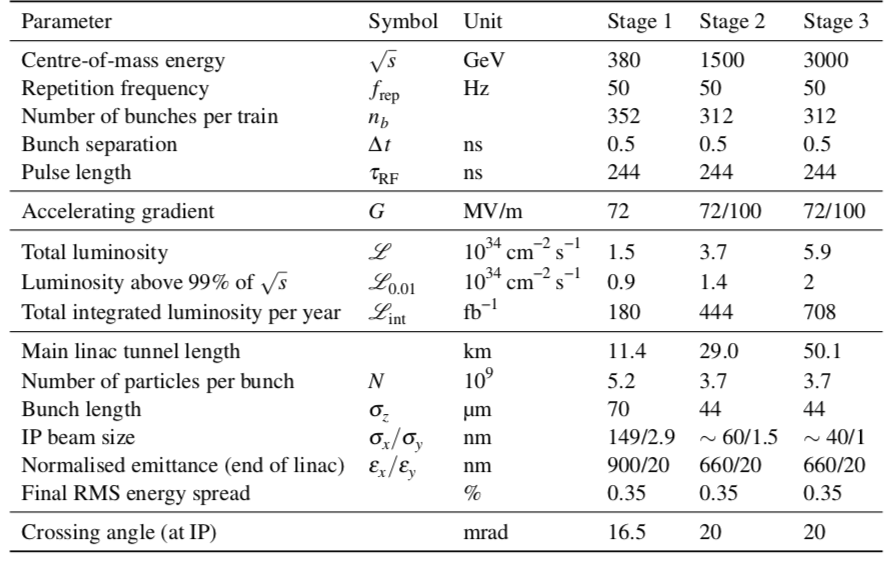 EIC – Christoph Montag
LHeC – Oliver Bruning
HE-LHC – Frank Zimmermann
SPPC – Jingyu Tang
FCC-hh – Michael Benedikt